TROUVER l’erreur?
https://www.youtube.com/watch?v=aAAeHH82qkI
Aides à la marche
Fonctionnement et ajustement
Objectifs du cours
1) connaître les différents aides à la marche disponibles en pharmacie et leur utilisation.

2) faire l’ajustement des trois principaux aides à la marche en respectant les règles de santé et sécurité ainsi que les règles d’hygiène.

3) transmettre correctement les informations pertinentes à un client.
fonctions
1) Diminuer l’effort et l’énergie requis pour marcher
2) Diminuer le poids sur une jambe blessée, fragile ou faible
3) Compenser un manque d’équilibre
4) Réduire les risques de chute
Quatre catégories
Standard
1) Béquille
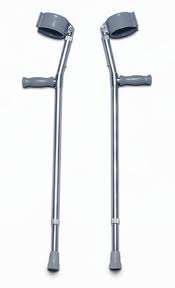 Quatre catégories
Canadienne
1) Béquille
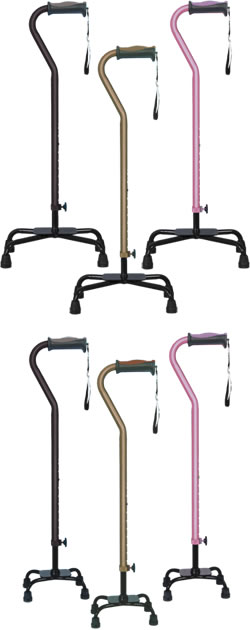 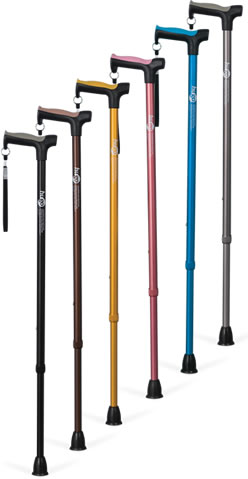 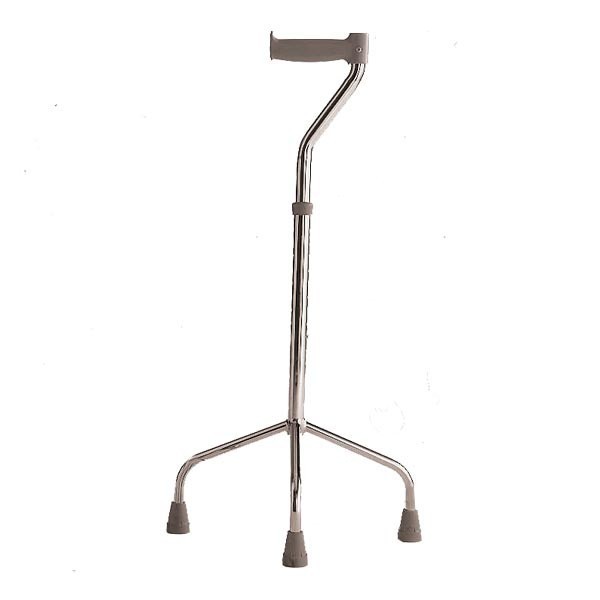 Quatre catégories
2) Canne
Quatre catégories
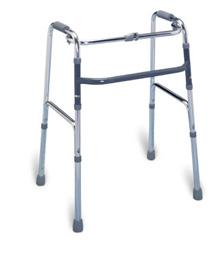 3) Marchette
Standard
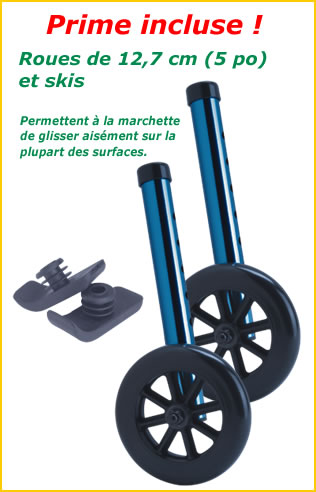 Quatre catégories
3) Marchette
Accessoires
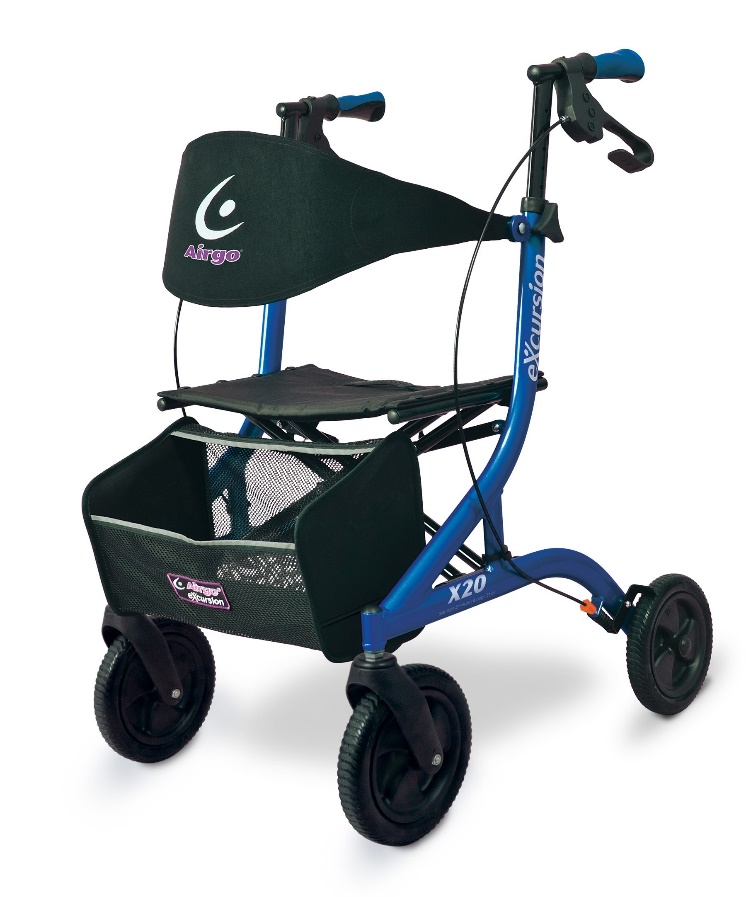 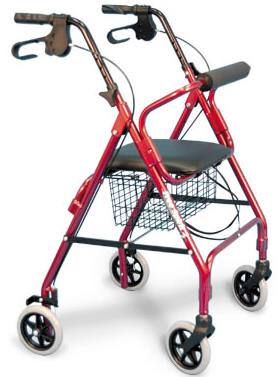 Quatre catégories
3) Marchette
Ambulateur ou déambulateur
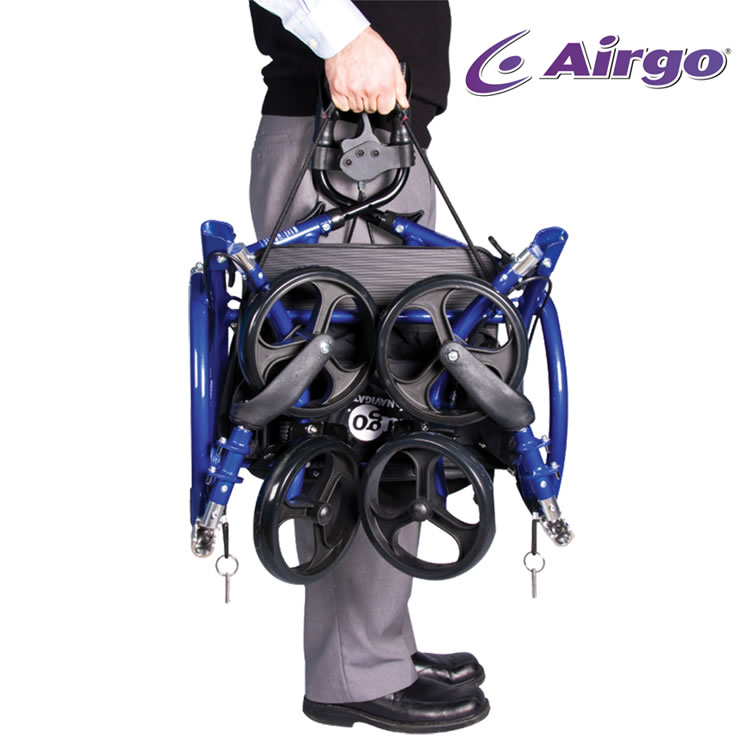 Quatre catégories
3) Marchette
Ambulateur ou déambulateur
Quatre catégories
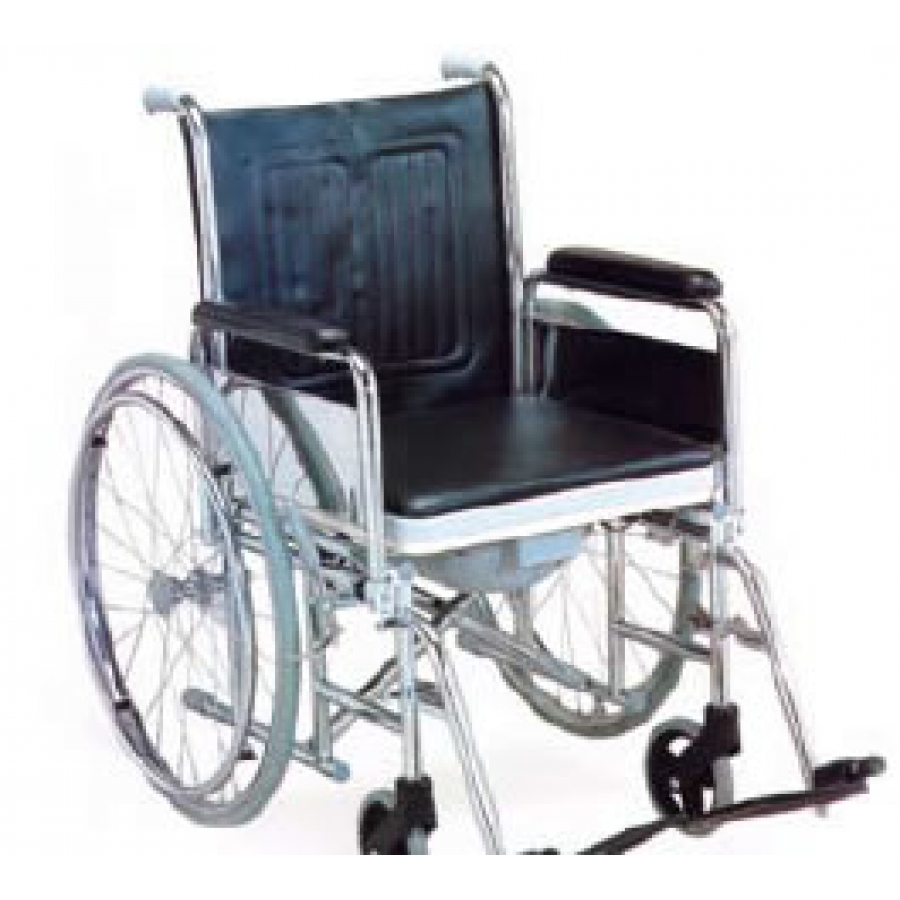 4) Chaise ou  
     fauteuil   
     roulant
Choix de l’aide à la marche
1) État de santé   (pourquoi?)

2) Âge (force)

3) Stabilité
ajustement
Importance:
                * Posture
         * Équilibre
         * Prévention des douleurs
         * Optimisation de l’utilisation
Ajustement et utilisation (canne)
https://www.youtube.com/watch?v=TxrZDyKOuK4

1) De quel côté?:  _________________________________________

2)               :  _____________                             :  __________________

3)                       :   _______________________________

4) Hauteur de la canne :  _______________________________________
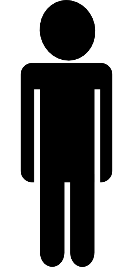 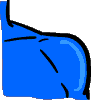 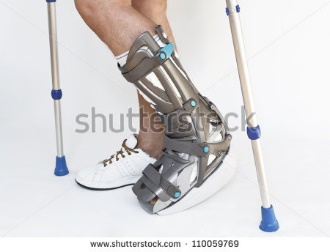 Ajustement et utilisation (canne)
https://www.youtube.com/watch?v=TxrZDyKOuK4

De quel côté?:  du côté de la jambe saine  (diminue le poids porté par la jambe faible et permet une allure de marche naturelle)

2) Corps :  bien droit           Épaules :  relâchées

3) Embout de caoutchouc :   à 15 cm du bout du pied

4) Hauteur de la canne :  le haut de la canne doit arriver au poignet
Si la canne est trop longue ou trop courte : mauvaise posture, déséquilibre, douleurs au dos, épaule, poignet et coude. Le poids est mal réparti.
Ajustement et utilisation (béquille)
https://www.youtube.com/watch?v=2nQHCUo1fho

1)             :  ________________                            :  __________________
 
2)                      :                 cm de l’aisselle. (            doigts)
3)                      :  ________________________  (permet d’avoir un angle    
                                                    d’environ 25 degrés au coude)

4)                      : ________________________
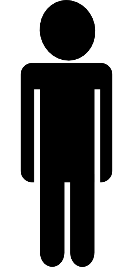 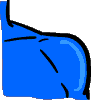 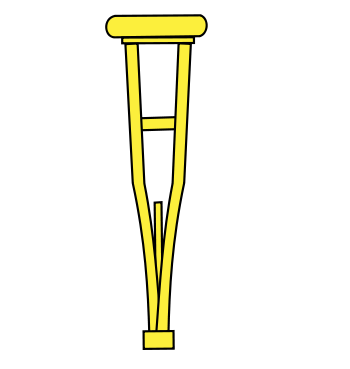 Ajustement et utilisation (béquille)
https://www.youtube.com/watch?v=2nQHCUo1fho
1) Corps :  bien droit                 Épaules :  relâchées.
 
2) Haut de la béquille :   5 cm de l’aisselle. (2 à 3 doigts)
 
3 ) Appui-main :  au pli du poignet.  (permet d’avoir un angle d’environ 25 degrés au coude)

4 ) Embout de caoutchouc : 15 cm du pied.
 

Si les béquilles sont trop hautes ou trop basses : efforts exagérés des épaules, des coudes et des poignets, du dos entraînant inconfort et douleurs. Il y a un risque de compression et douleur aux aisselles et engourdissements aux bras et aux mains.
Pour la béquille canadienne : 1)  Poignée :  hauteur du pli du poignet 2)  Appui de l’avant-bras :  à 2 cm de l’olécrane
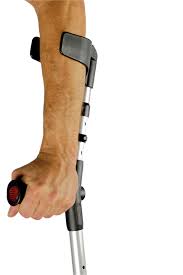 Ajustement et utilisation (marchette)
https://www.youtube.com/watch?v=Ou4e9LW90i4
1)             :  __________                : ___________


2)                                  :    _______________________

3)  Le corps ne doit pas toucher ____________________________ et, en général, les talons doivent être vis-à-vis ________________________________ .
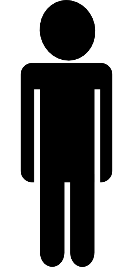 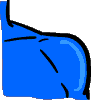 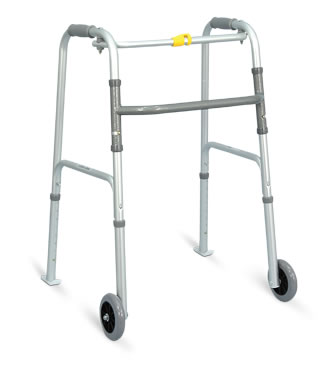 Ajustement et utilisation (marchette)
https://www.youtube.com/watch?v=Ou4e9LW90i4
1) Corps :  bien droit   Épaules :    relâchées.

2) Appui-main :    au pli du poignet.

3)  Le corps ne doit pas toucher la barre antérieure et, en général, les talons doivent être vis-à-vis les pattes arrières.
Ajustement et utilisation (fauteuil roulant)
https://www.youtube.com/watch?v=WFJrG9nwAHc

1)                        : _______________de chaque côté du bassin


2) Profondeur du siège : permet __________________
_________________________________________________

3)                        : épaules restent dans un bon     
                              alignement et le coude forme un angle  
                                         de  _________________

4)                       : assis au ________________, soulever pour  
                               avoir un angle de   _________degrés.
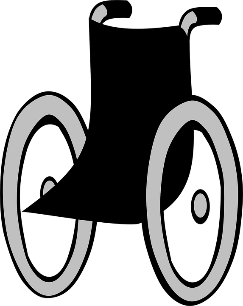 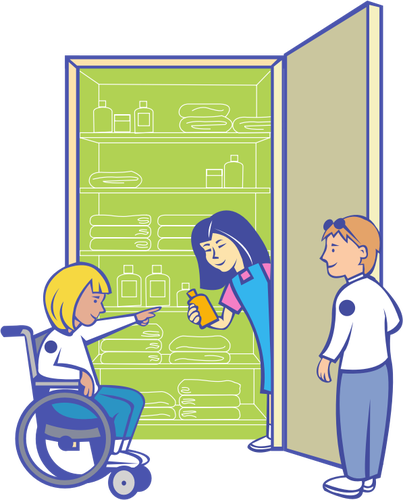 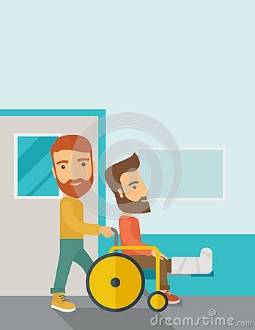 Ajustement et utilisation (fauteuil roulant)
https://www.youtube.com/watch?v=WFJrG9nwAHc
1) Largeur : 4 cm de dégagement de chaque côté du bassin

2) Profondeur du siège : permet bon soutien pour la cuisse en dégageant le genou

3) Appui-bras : épaules restent dans un bon alignement et le coude forme un angle de 90 degrés.

4) Appui-pied : assis au fond du fauteuil, soulever appui-pied pour avoir un angle de 70 à 90 degrés.
Maintenant à votre tour!
Placez-vous en équipe de deux

Piger une image

Prendre l’aide à la marche correspondant

Prendre une feuille par personne. Vous devrez faire l’ajustement et répondre aux questions.
Panel d’expert
Chaque équipe de deux pige une lettre

Pour les cannes, vous vous divisez en 3 donc 1 – 1 – 2 personnes

Ensuite toutes les équipes ayant pigé la même lettre se regroupent. Vous enseignez aux membres de votre équipe l’ajustement de votre aide à la marche. Partager vos réponses et discutez-en pour arriver à un consensus.
Retour sur l’activité
Aménagement d’une salle de bain sécuritaire
Pourquoi?
        a) 

        b)

        c)
Aménagement d’une salle de bain sécuritaire
Pourquoi?
        a) préserver l’autonomie

        b) offrir une qualité de vie

        c) déficit physique temporaire 
             ou permanent.
Types d’accessoires
Douche téléphone:  minimum 6 pieds
Pour le bain
(faciliter l’hygiène personnelle)
Types d’accessoires
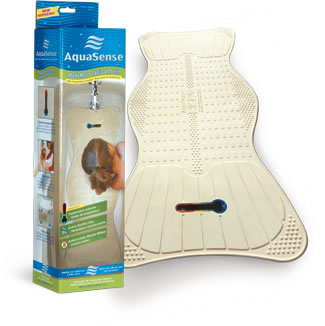 Tapis de bain: 
Pourquoi le tapis est-il courbé?



Lavable
Pour le bain
(faciliter l’hygiène personnelle)
Indicateur de température de l’eau
Types d’accessoires
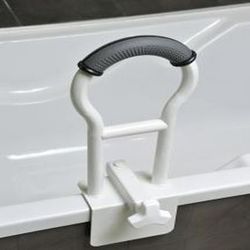 Poignée d’appui de bain: non permanente
Pour le bain
(pour la sécurité)
Types d’accessoires
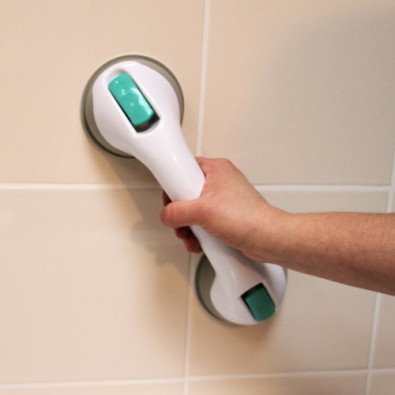 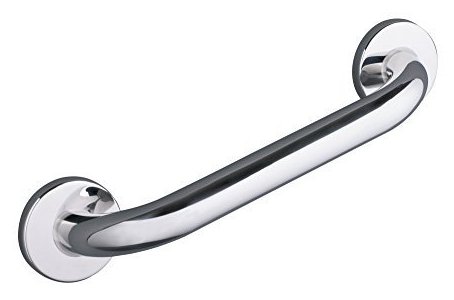 Pour le bain
(pour la sécurité)
Barre d’appui  fixe
Barre d’appui  mobile (ventouse)
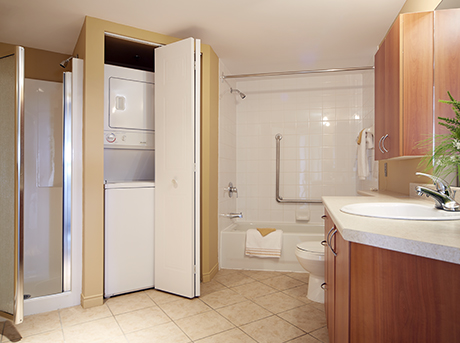 Types d’accessoires
Pour le bain
(pour la sécurité)
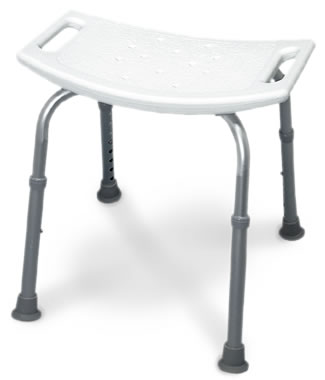 Banc de bain ajustable:

Hauteur?
Types d’accessoires
Pour le bain
(pour la sécurité)
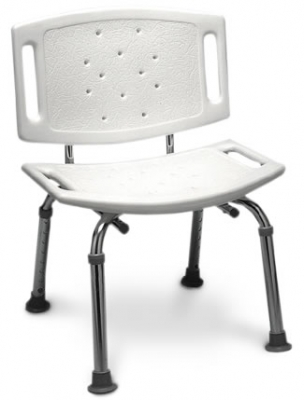 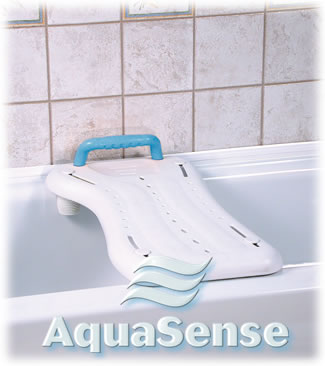 Types d’accessoires
Planche de bain
Pour le bain
(pour des besoins particuliers)
Siège ou banc de transfert
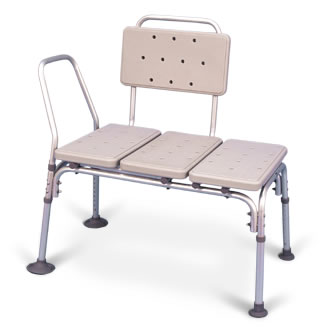 Types d’accessoires
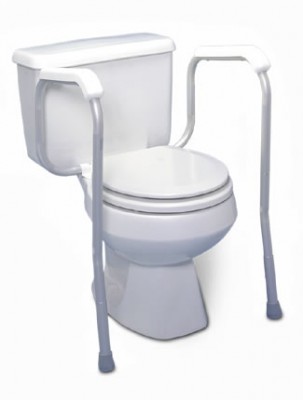 Barre d’appui
Pour la toilette
(pour la sécurité)
Types d’accessoires
Siège de toilette surélevé
Pour la toilette
(pour la sécurité)
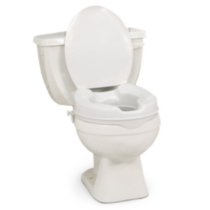 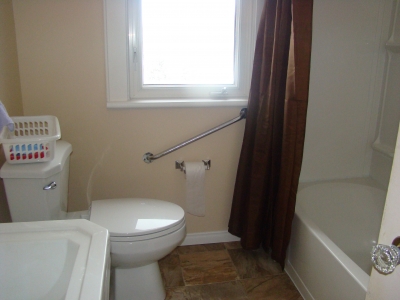 Types d’accessoires
Pour la toilette
(pour la sécurité)
Barre d’appui au mur